WebAPI&POWERBI接收資料
大綱
webAPI-GET
範例使用MMHCON接收資料庫資料
WEBAPI-POST
修改為傳入可控制參數
Powerbi 接收API資料
與初階課程不同，希望單位使用API接受資料。
若資料需要改動或更新，請資訊室同仁協助修改API即可。
2
1.新增Visual Studio 專案
3
1.新增Visual Studio 專案
4
1.新增Visual Studio 專案
5
2.引用、新增檔案
6
2.引用、新增檔案
2-1 引用MMHCON
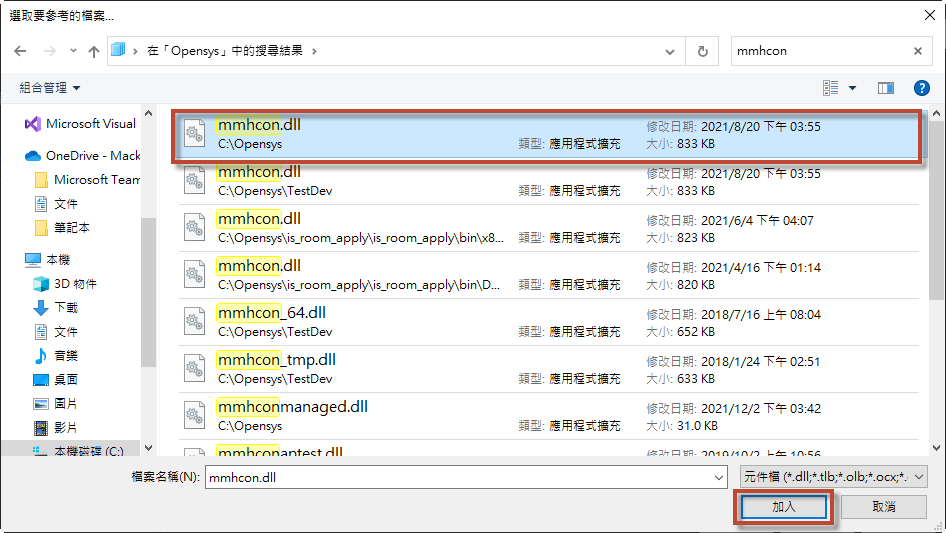 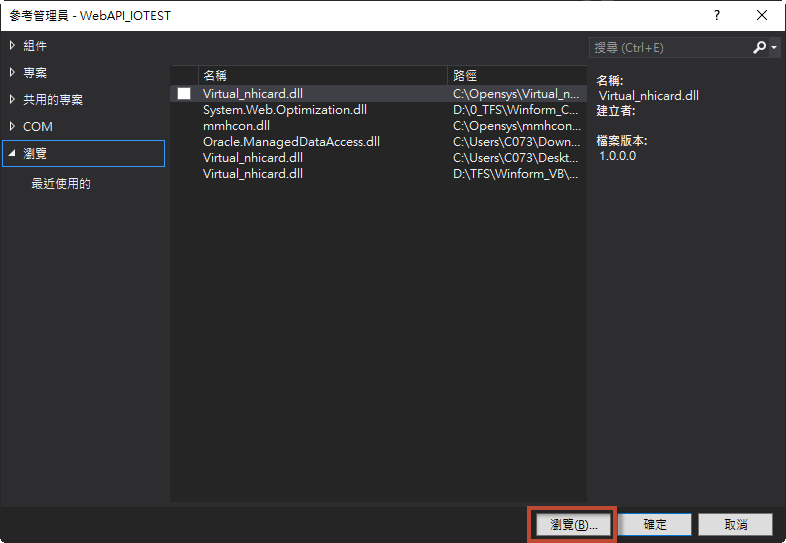 7
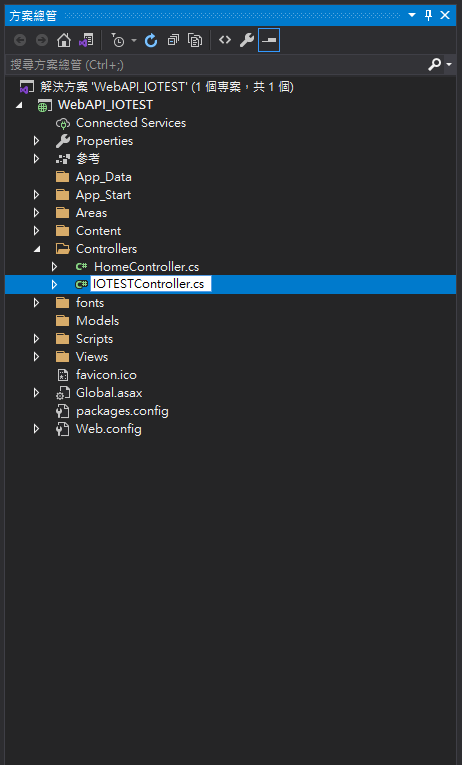 2.引用、新增檔案
2-2 主要控制元件

 -專案自動建立格式

 -主要控制項在”ValuesController”

 -修改名稱只能修改前半部

 -需保留”Controller”
8
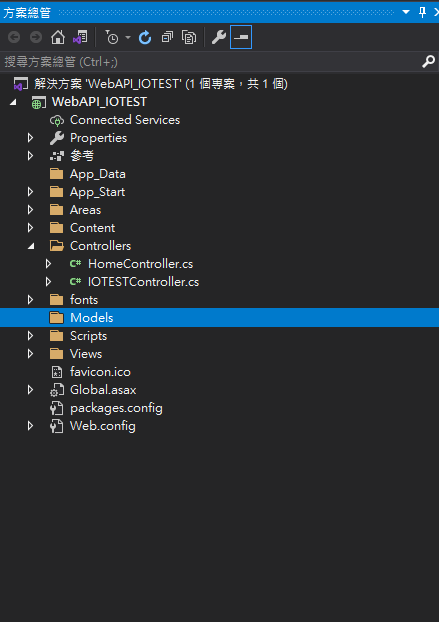 2.引用、新增檔案
2-3 輸入、輸出Json
 -範例API以Json形式IO
 -新增class於Models資料夾
 -新增後回到Controller引用
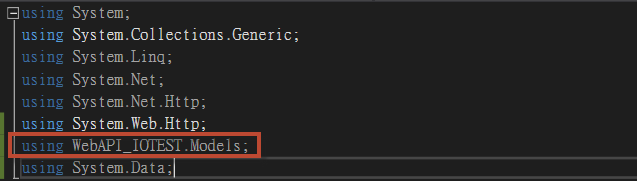 9
2.引用、新增檔案
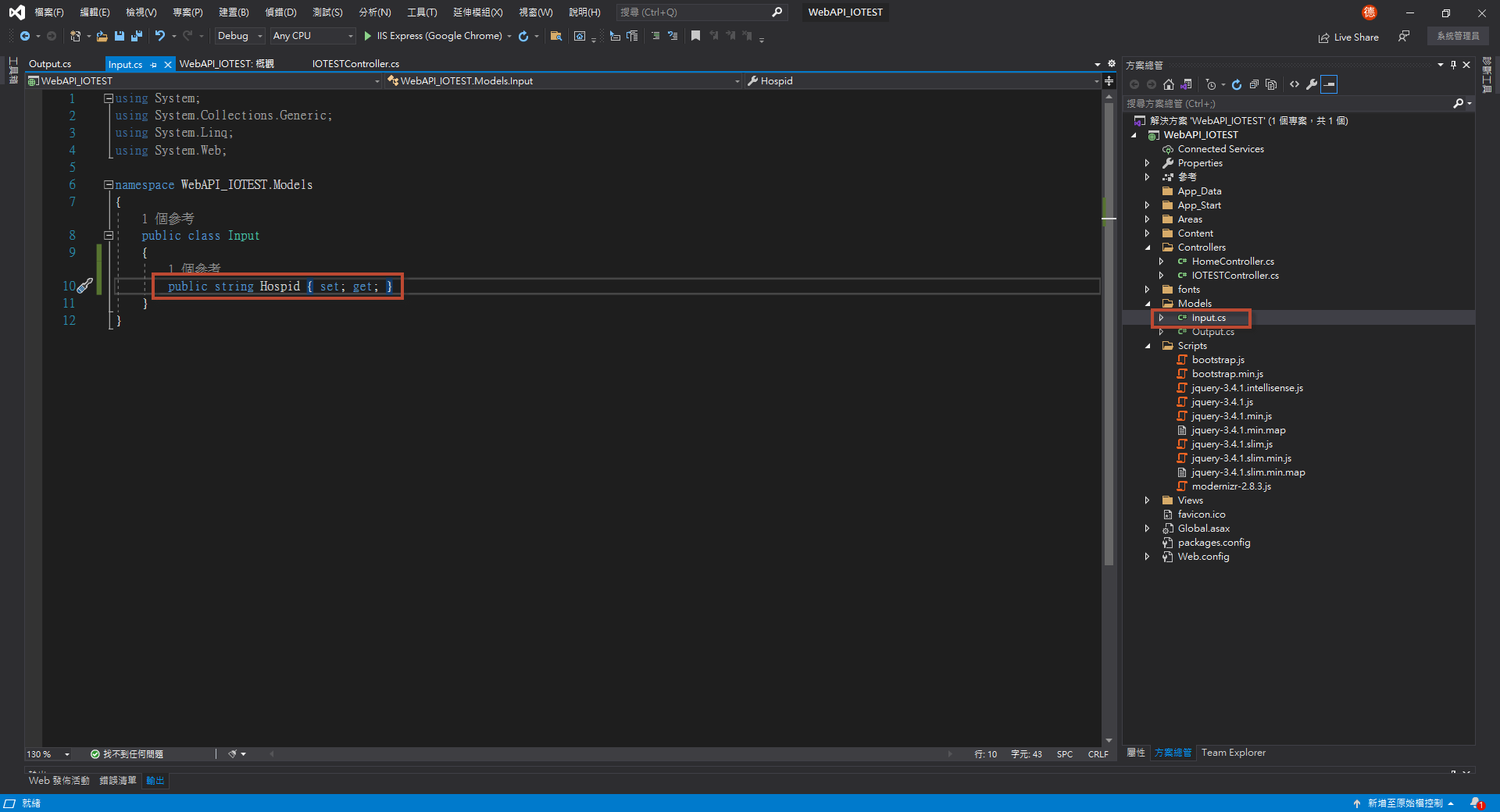 10
[Speaker Notes: //範例中使用Input Model
using System;
using System.Collections.Generic;
using System.Linq;
using System.Web;

namespace WebAPI_IOTEST.Models
{
    public class Input
    {
        public string Hospid { set; get; }
    }
}]
2.引用、新增檔案
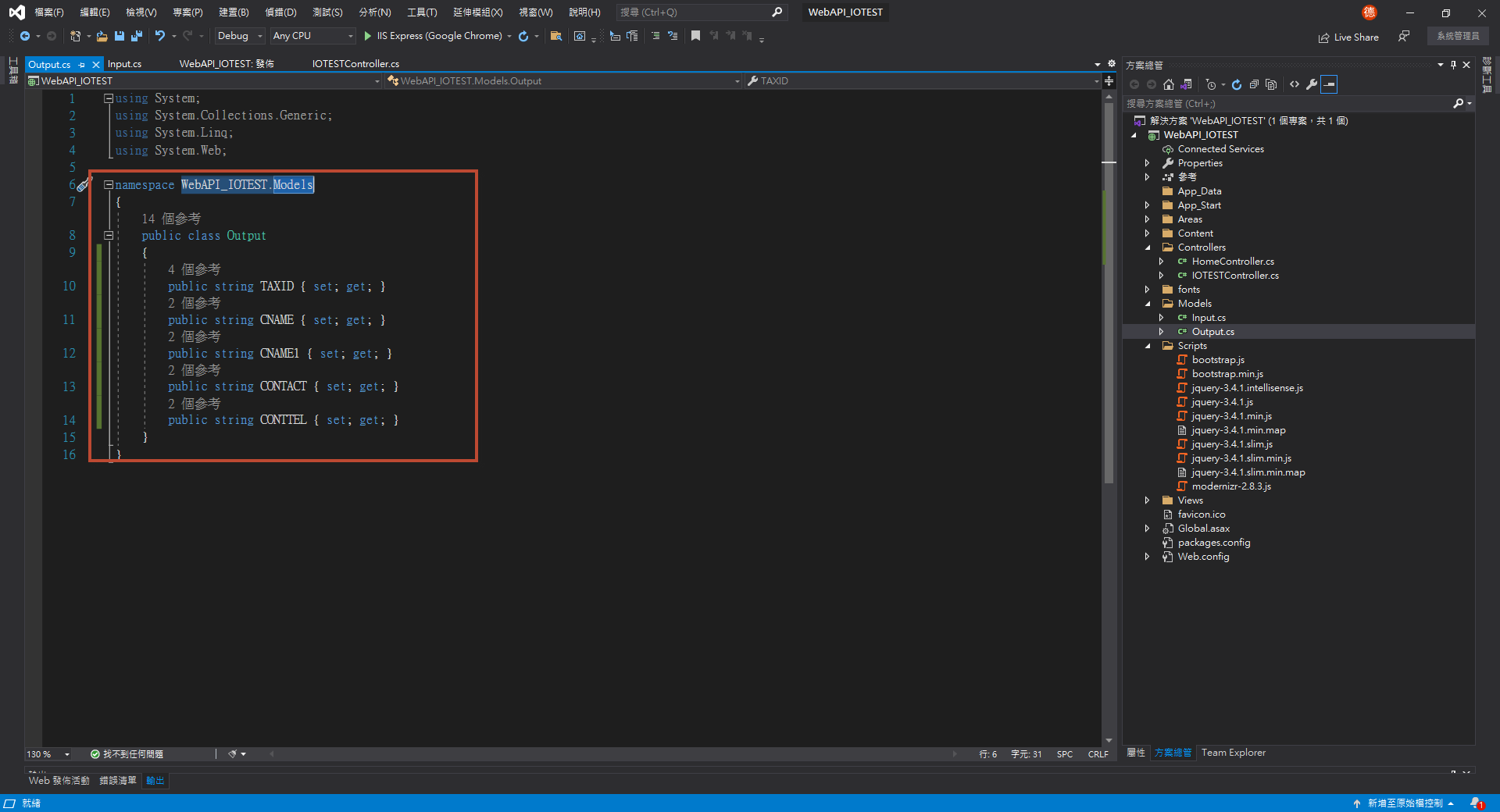 11
[Speaker Notes: //範例中使用Output Model
using System;
using System.Collections.Generic;
using System.Linq;
using System.Web;

namespace WebAPI_IOTEST.Models
{
    public class MNUSUP
    {
        public string TAXID { set; get; }
        public string CNAME { set; get; }
        public string CNAME1 { set; get; }
        public string CONTACT { set; get; }
        public string CONTTEL { set; get; }
    }
}]
2.引用、新增檔案
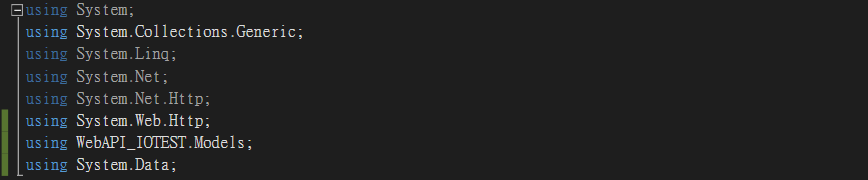 12
[Speaker Notes: //範例中使用的引用
using System;
using System.Collections.Generic;
using System.Linq;
using System.Net;
using System.Net.Http;
using System.Web.Http;
using WebAPI_IOTEST.Models;
using System.Data;]
3.API-GET
3-1建立MMHCON連線

 -宣告

 -修改回傳值

 -透過傳入值控制連線

 -部分程式碼可參考PPT備忘稿
13
[Speaker Notes: //依照傳入值id，切換院區連線
 switch (id)
            {
                case 1:
                    gvMMHCON = new MMHCON.MmhCon("-ORAOLEDB -WEB -DBHosp TP");
                    break;
                case 2:
                    gvMMHCON = new MMHCON.MmhCon("-ORAOLEDB -WEB -DBHosp TS");
                    break;
                case 3:
                    gvMMHCON = new MMHCON.MmhCon("-ORAOLEDB -WEB -DBHosp TT");
                    break;
                case 4:
                    gvMMHCON = new MMHCON.MmhCon("-ORAOLEDB -WEB -DBHosp HC");
                    break;
                default:
                    gvMMHCON = new MMHCON.MmhCon("-ORAOLEDB -WEB -DBHosp TP");
                    break;
            }]
3.API-GET
3-2 程式主要控制

 -串SQL取得資料

 -將資料組成JsonList

 -回傳JsonList
14
[Speaker Notes: //將資料轉入JsonList並回傳
List<MNUSUP> myReturn = new List<MNUSUP>();
            string mysql = "SELECT * FROM MNUSUP ";
            DataTable myTbl = gvMMHCON.DoSQLSelect(mysql,ref gvMMHCON.Command);
            if (myTbl.Rows.Count > 0)
            {
                for(int i = 0; i < myTbl.Rows.Count; i++)
                {
                    MNUSUP dr = new MNUSUP();
                    dr.TAXID = myTbl.Rows[i]["TAXID"].ToString();
                    dr.CNAME = myTbl.Rows[i]["CNAME"].ToString();
                    dr.CNAME1 = myTbl.Rows[i]["CNAME1"].ToString();
                    dr.CONTACT = myTbl.Rows[i]["CONTACT"].ToString();
                    dr.CONTTEL = myTbl.Rows[i]["CONTTEL"].ToString();

                    myReturn.Add(dr);
                }
            }
            else
            {
                MNUSUP dr = new MNUSUP();
                dr.TAXID = "查無資料";

                myReturn.Add(dr);
            }
            return myReturn;]
3.API-GET測試
3-3 Postman測試

 -程式執行
15
[Speaker Notes: //API-GET 範例
public List<Output> Get(int id)
        {
            switch (id)
            {
                case 1:
                    gvMMHCON = new MMHCON.MmhCon("-ORAOLEDB -WEB -DBHosp TP");
                    break;
                case 2:
                    gvMMHCON = new MMHCON.MmhCon("-ORAOLEDB -WEB -DBHosp TS");
                    break;
                case 3:
                    gvMMHCON = new MMHCON.MmhCon("-ORAOLEDB -WEB -DBHosp TT");
                    break;
                case 4:
                    gvMMHCON = new MMHCON.MmhCon("-ORAOLEDB -WEB -DBHosp HC");
                    break;
                default:
                    gvMMHCON = new MMHCON.MmhCon("-ORAOLEDB -WEB -DBHosp TP");
                    break;
            }
            List<Output> myReturn = new List<Output>();
            string mysql = "SELECT * FROM MNUSUP ";
            DataTable myTbl = gvMMHCON.DoSQLSelect(mysql, ref gvMMHCON.Command);
            if (myTbl.Rows.Count > 0)
            {
                for (int i = 0; i < myTbl.Rows.Count; i++)
                {
                    Output dr = new Output();
                    dr.TAXID = myTbl.Rows[i]["TAXID"].ToString();
                    dr.CNAME = myTbl.Rows[i]["CNAME"].ToString();
                    dr.CNAME1 = myTbl.Rows[i]["CNAME1"].ToString();
                    dr.CONTACT = myTbl.Rows[i]["CONTACT"].ToString();
                    dr.CONTTEL = myTbl.Rows[i]["CONTTEL"].ToString();

                    myReturn.Add(dr);
                }
            }
            else
            {
                Output dr = new Output();
                dr.TAXID = "查無資料";

                myReturn.Add(dr);
            }
            return myReturn;
        }]
3.API-GET測試
3-3 Postman測試

 -程式執行

 -本地端Localhost

 -Postman輸入網址

 -/api/”Controller名稱”/輸入值
16
3.API-GET測試
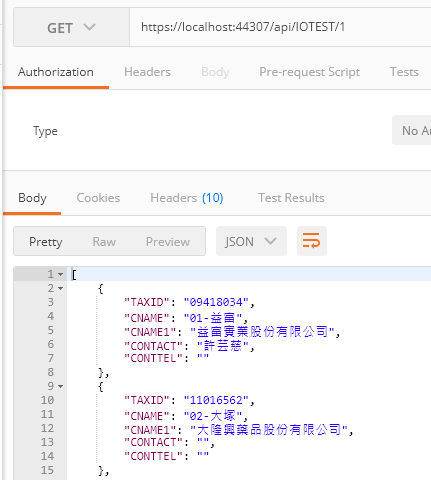 3-3 Postman測試

 -程式執行

 -本地端Localhost

 -Postman輸入網址

 -/api/”Controller名稱”/輸入值

 -可設中斷點驗證
17
4.API-POST
4-1 API-POST撰寫方式

 -確認POST 的Class傳入值為[FromBody]
  →可透過API呼叫中的Body控制傳入值
  

 -範例程式碼可以照搬
   (但注意因為傳入值改為Json 範例是使用String
   →故switch院區代碼需加入引號)

 -POST部分的Class 可參考此頁備忘稿
18
[Speaker Notes: //API-POST 範例
public List<Output> Post([FromBody] Input myInput)
        {
            switch (myInput.Hospid.ToString())
            {
                case "1":
                    gvMMHCON = new MMHCON.MmhCon("-ORAOLEDB -WEB -DBHosp TP");
                    break;
                case "2":
                    gvMMHCON = new MMHCON.MmhCon("-ORAOLEDB -WEB -DBHosp TS");
                    break;
                case "3":
                    gvMMHCON = new MMHCON.MmhCon("-ORAOLEDB -WEB -DBHosp TT");
                    break;
                case "4":
                    gvMMHCON = new MMHCON.MmhCon("-ORAOLEDB -WEB -DBHosp HC");
                    break;
                default:
                    gvMMHCON = new MMHCON.MmhCon("-ORAOLEDB -WEB -DBHosp TP");
                    break;
            }
            List<Output> myReturn = new List<Output>();
            string mysql = "SELECT * FROM MNUSUP ";
            DataTable myTbl = gvMMHCON.DoSQLSelect(mysql, ref gvMMHCON.Command);
            if (myTbl.Rows.Count > 0)
            {
                for (int i = 0; i < myTbl.Rows.Count; i++)
                {
                    Output dr = new Output();
                    dr.TAXID = myTbl.Rows[i]["TAXID"].ToString();
                    dr.CNAME = myTbl.Rows[i]["CNAME"].ToString();
                    dr.CNAME1 = myTbl.Rows[i]["CNAME1"].ToString();
                    dr.CONTACT = myTbl.Rows[i]["CONTACT"].ToString();
                    dr.CONTTEL = myTbl.Rows[i]["CONTTEL"].ToString();

                    myReturn.Add(dr);
                }
            }
            else
            {
                Output dr = new Output();
                dr.TAXID = "查無資料";

                myReturn.Add(dr);
            }
            return myReturn;
        }]
4.API-POST
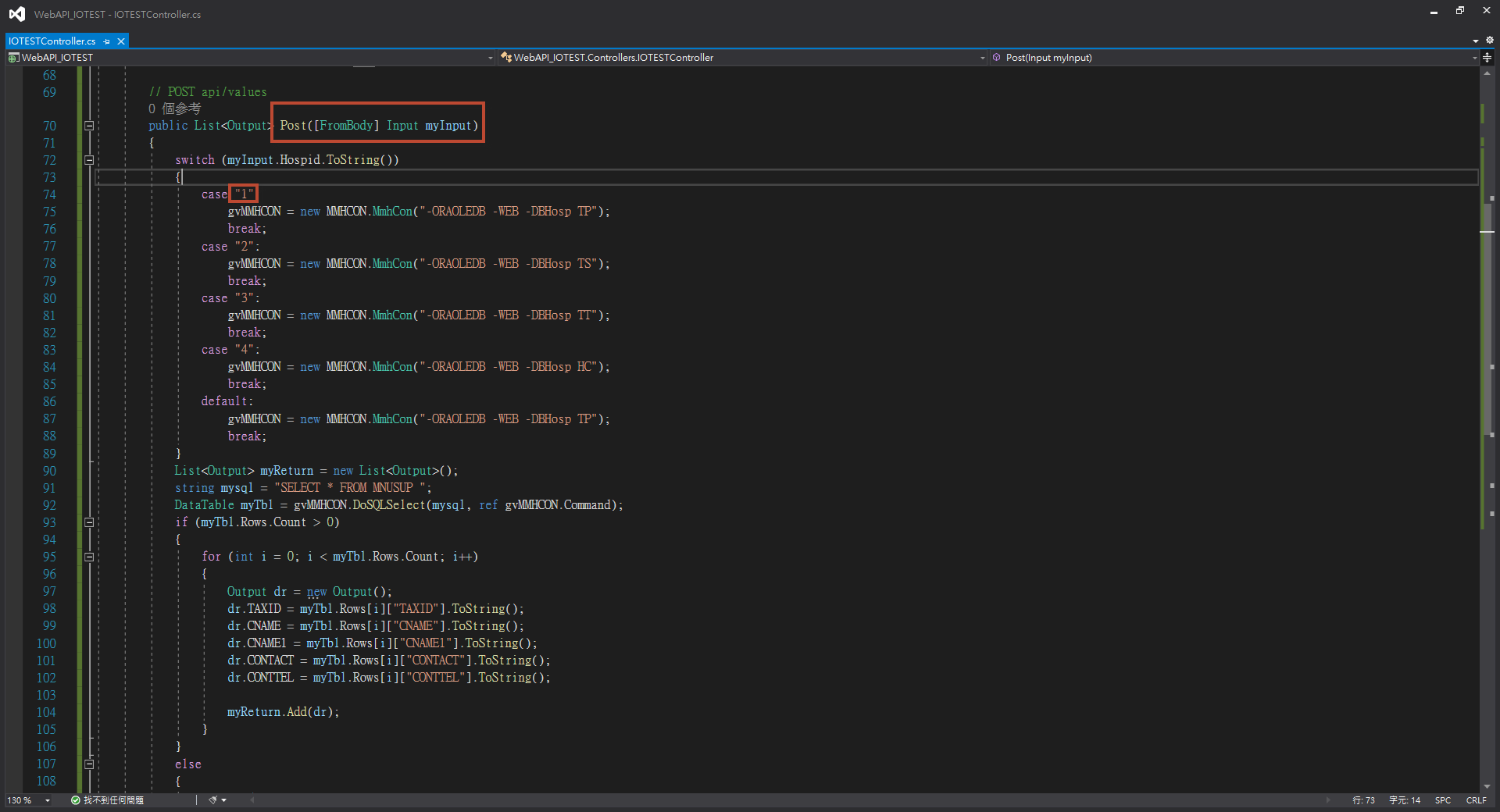 19
[Speaker Notes: //API-POST 範例
public List<Output> Post([FromBody] Input myInput)
        {
            switch (myInput.Hospid.ToString())
            {
                case "1":
                    gvMMHCON = new MMHCON.MmhCon("-ORAOLEDB -WEB -DBHosp TP");
                    break;
                case "2":
                    gvMMHCON = new MMHCON.MmhCon("-ORAOLEDB -WEB -DBHosp TS");
                    break;
                case "3":
                    gvMMHCON = new MMHCON.MmhCon("-ORAOLEDB -WEB -DBHosp TT");
                    break;
                case "4":
                    gvMMHCON = new MMHCON.MmhCon("-ORAOLEDB -WEB -DBHosp HC");
                    break;
                default:
                    gvMMHCON = new MMHCON.MmhCon("-ORAOLEDB -WEB -DBHosp TP");
                    break;
            }
            List<Output> myReturn = new List<Output>();
            string mysql = "SELECT * FROM MNUSUP ";
            DataTable myTbl = gvMMHCON.DoSQLSelect(mysql, ref gvMMHCON.Command);
            if (myTbl.Rows.Count > 0)
            {
                for (int i = 0; i < myTbl.Rows.Count; i++)
                {
                    Output dr = new Output();
                    dr.TAXID = myTbl.Rows[i]["TAXID"].ToString();
                    dr.CNAME = myTbl.Rows[i]["CNAME"].ToString();
                    dr.CNAME1 = myTbl.Rows[i]["CNAME1"].ToString();
                    dr.CONTACT = myTbl.Rows[i]["CONTACT"].ToString();
                    dr.CONTTEL = myTbl.Rows[i]["CONTTEL"].ToString();

                    myReturn.Add(dr);
                }
            }
            else
            {
                Output dr = new Output();
                dr.TAXID = "查無資料";

                myReturn.Add(dr);
            }
            return myReturn;
        }]
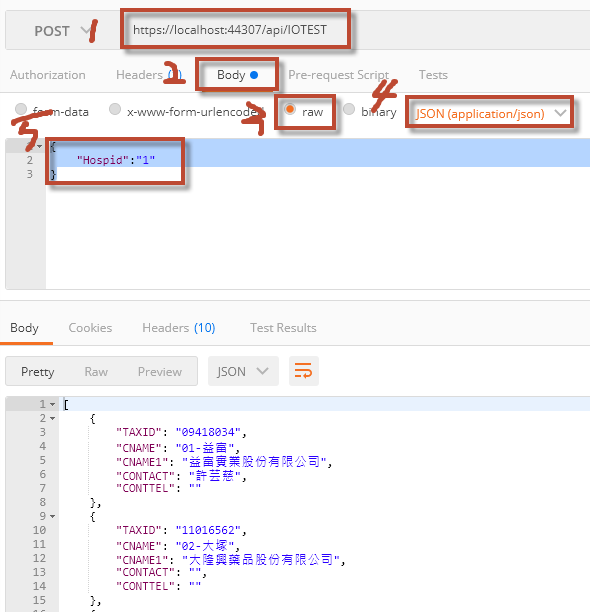 4.API-POST
4-2 API-POST 測試

 (1)輸入localhost網址

 (2)調整Body傳入值

 (3)調整顯示方式

 (4)調整傳入格式(Json)

 (5)輸入傳入值
20
5.上傳WebAPI
-發布專案
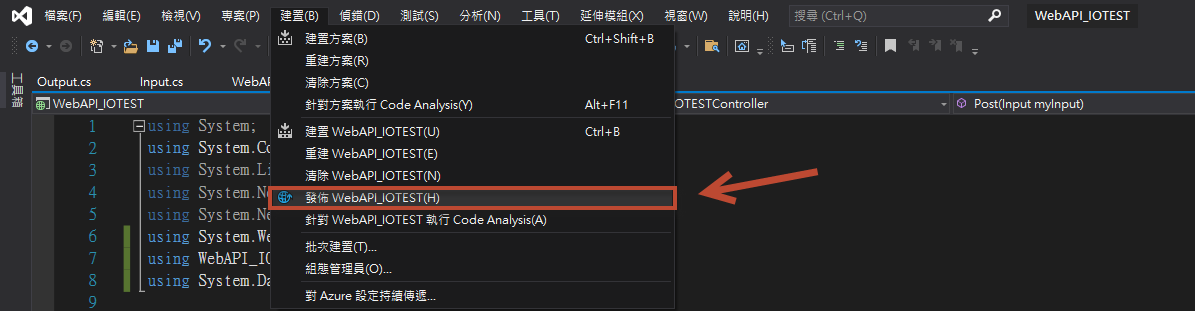 21
5.上傳WebAPI
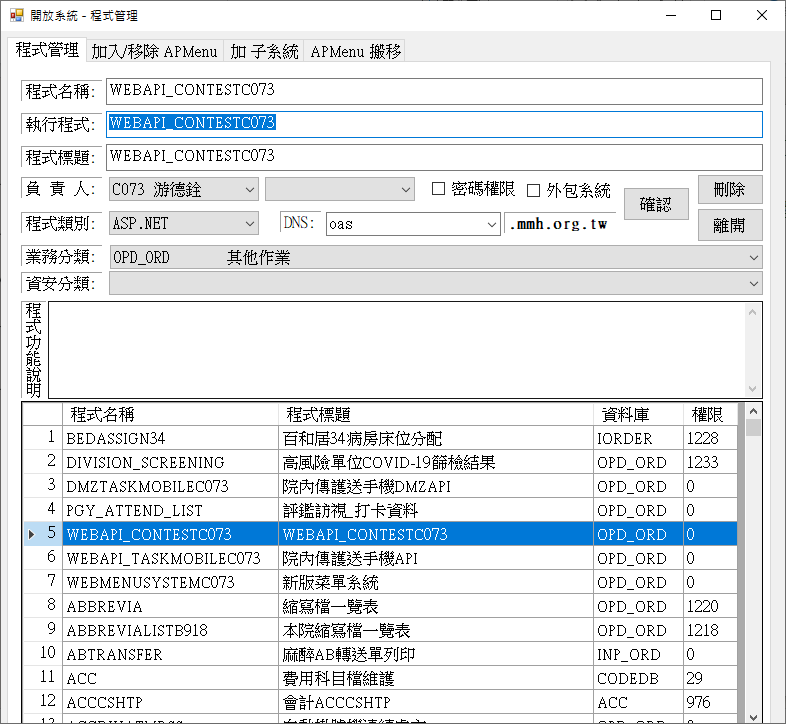 -建立APMENU

 -程式類型+程式名稱+員工編號

 -各組選擇不同網域
22
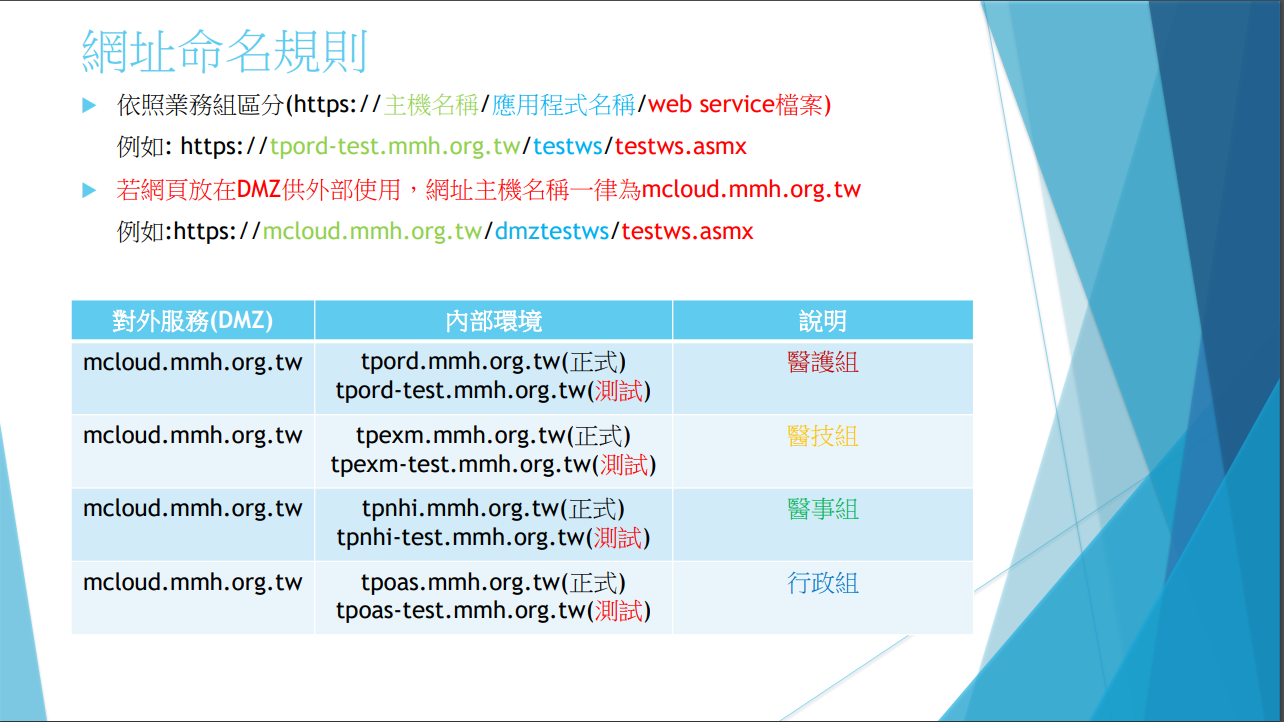 20XX 年
募資簡報
23
5.上傳WebAPI
-選擇[Web]
 -選擇建立的APMENU 和 程式發布的資料夾
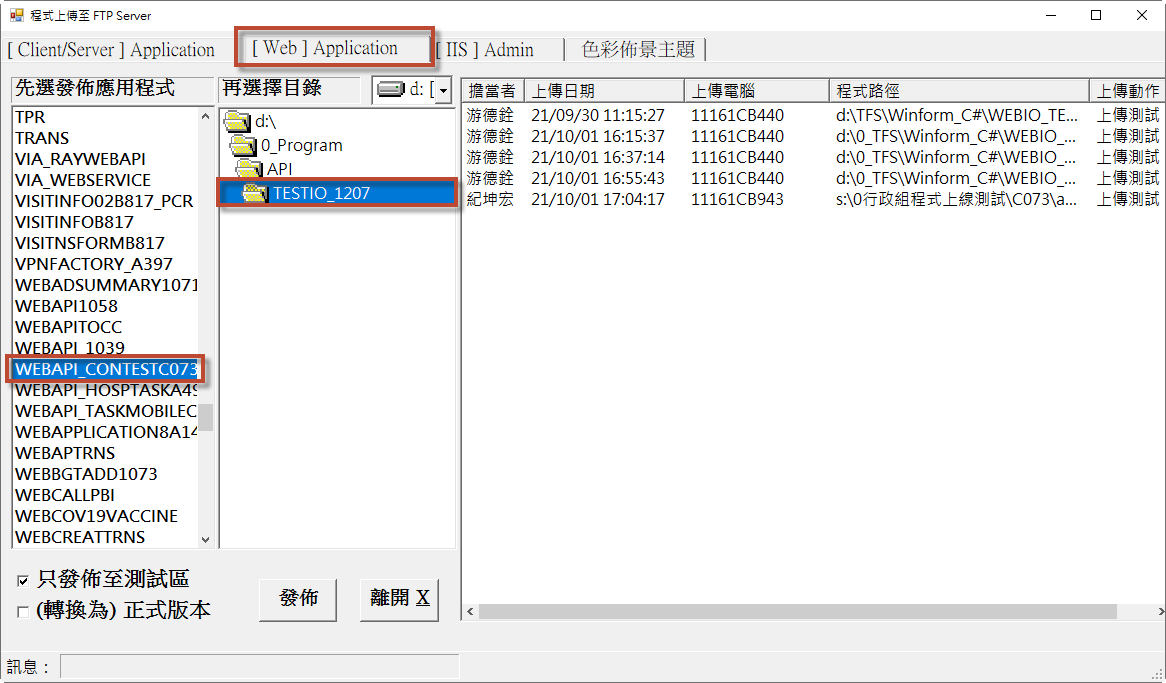 24
5.上傳WebAPI
-上傳後測試沒問題可轉正式
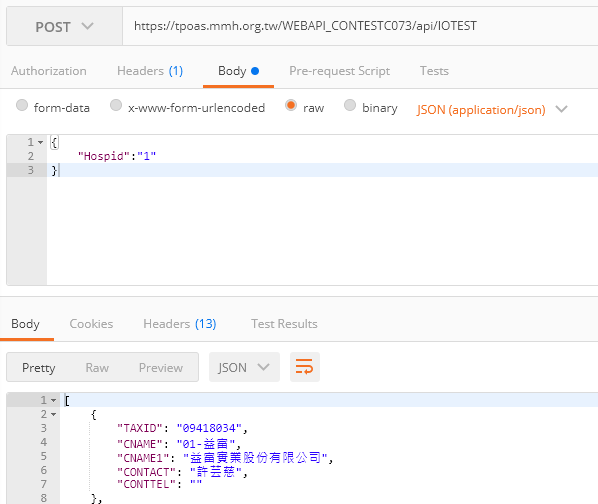 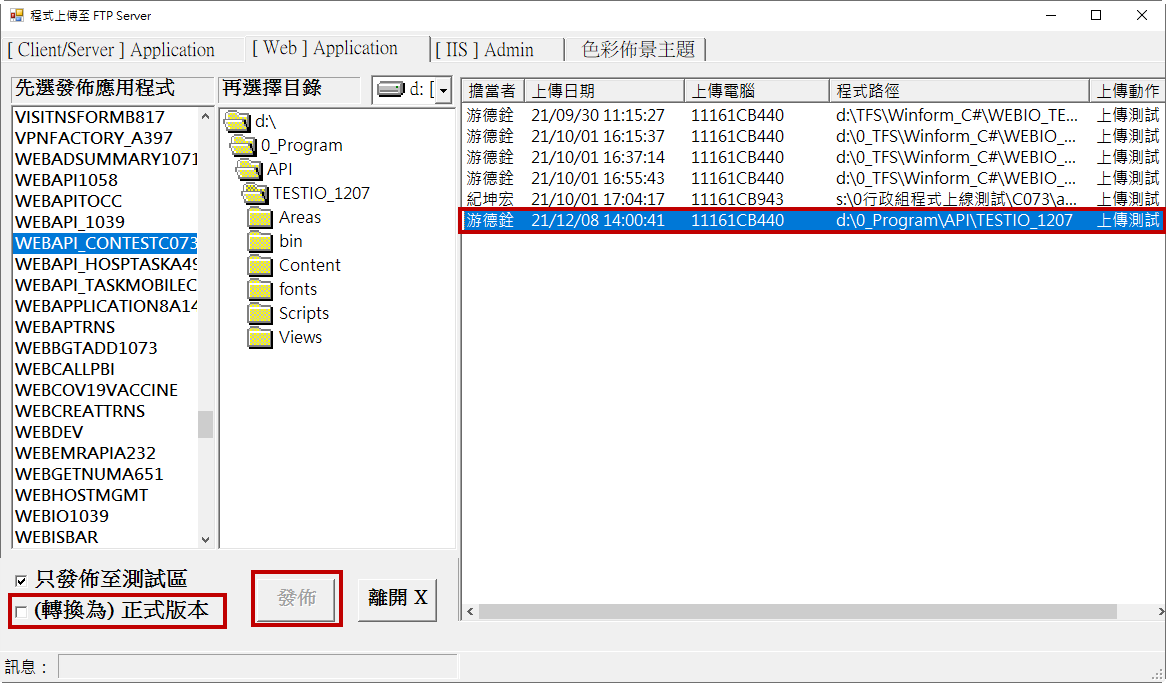 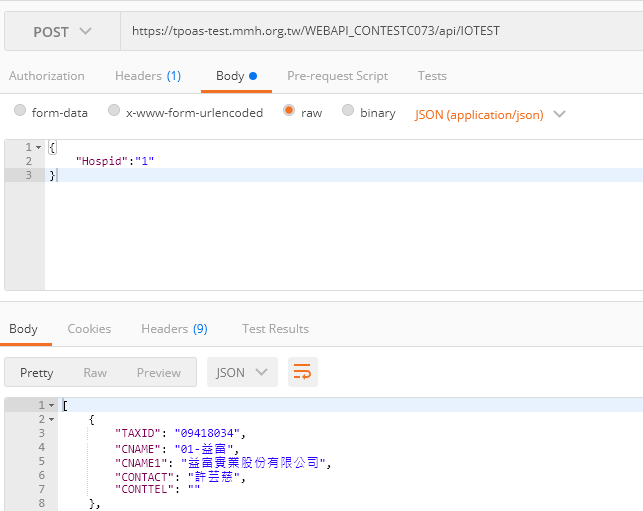 25
5.上傳WebAPI
上傳後測試沒問題
 將上傳網址傳給User即可

 位址 =

    tpord(醫護組).mmh.org.tw/”程式名稱”/api/“Controller名稱”
    tpexm(醫技組) .mmh.org.tw /”程式名稱”/api/“Controller名稱”
    tpnhi(醫事組) .mmh.org.tw /”程式名稱”/api/“Controller名稱”
    tpoas(行政組) .mmh.org.tw /”程式名稱”/api/“Controller名稱”
26
6. PowerBI 接API-GET
-取得資料
27
6. PowerBI 接API-GET
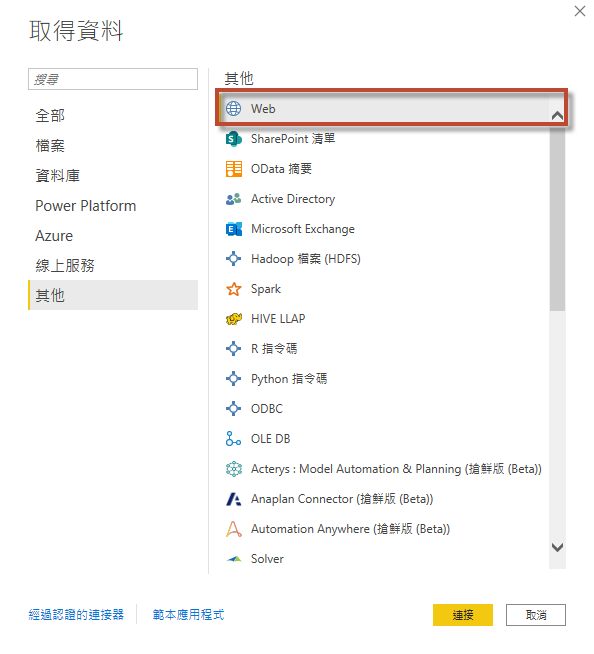 -取得資料

 -選Web
28
6. PowerBI 接API-GET
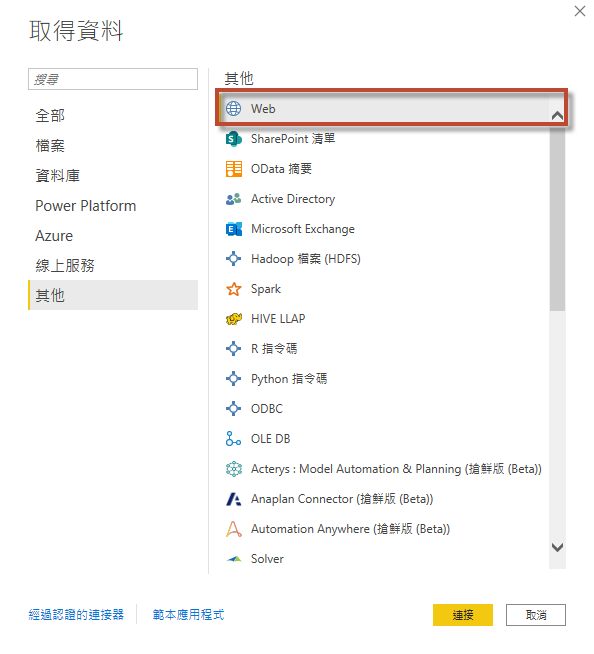 -取得資料

 -選Web

 -輸入前面的網址
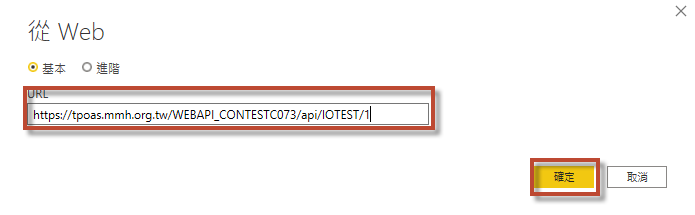 29
6. PowerBI 接API-GET
-取得資料

 -選Web

 -輸入前面的網址

 -若第一次連接按連接即可
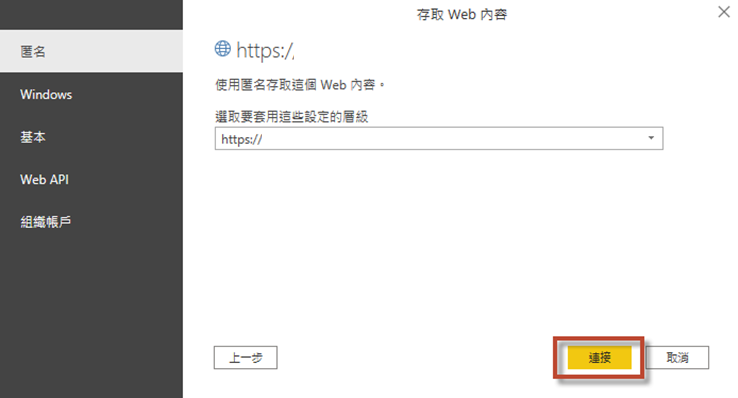 30
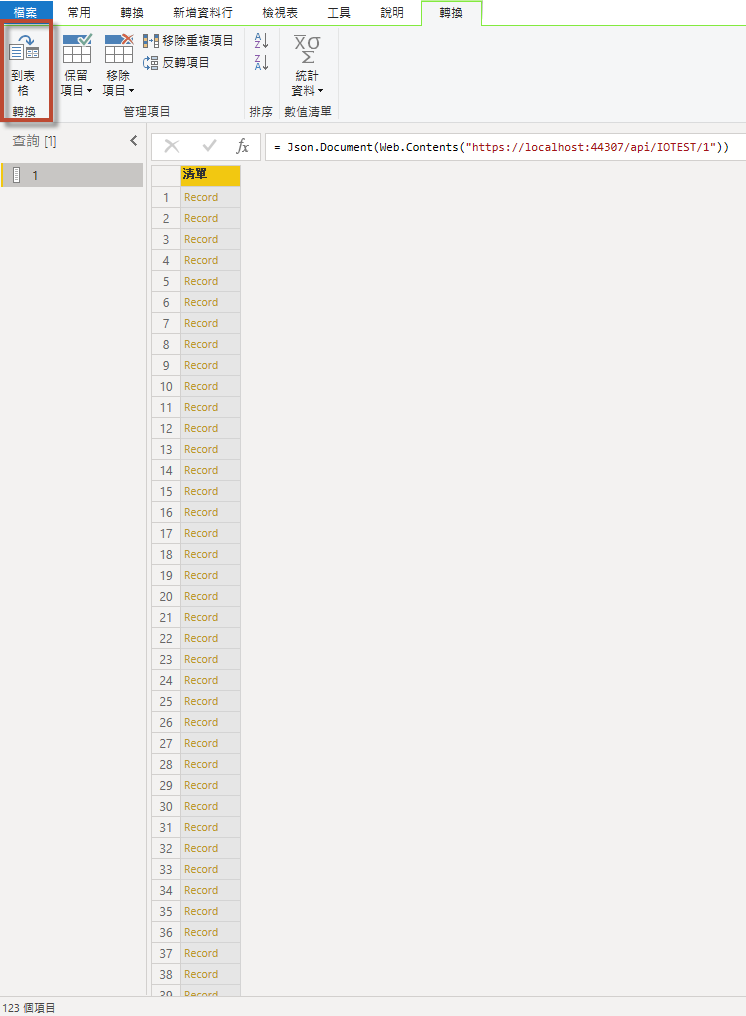 6. PowerBI 接API-GET
-將List傳換成Table

 -確認轉換方式(通常預設即可)
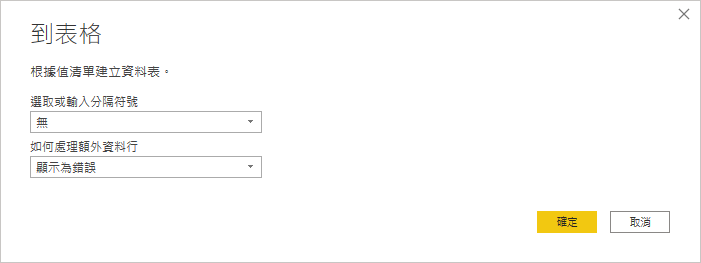 31
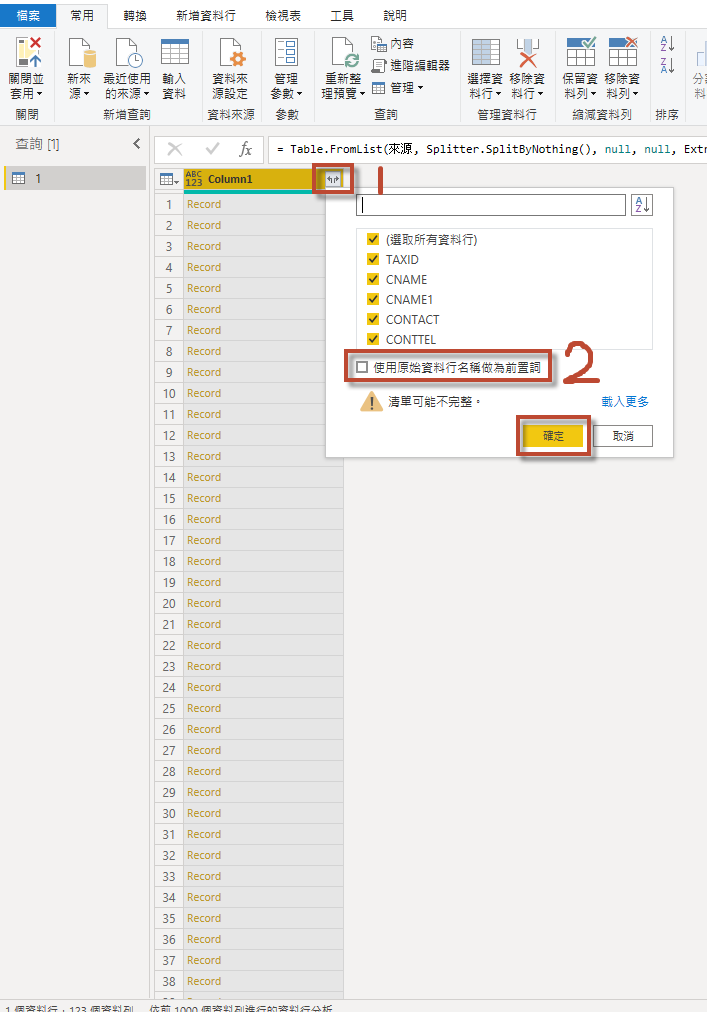 6. PowerBI 接API-GET
-將List傳換成Table

 -確認轉換方式(通常預設即可)

 -展開Table

 -取消勾選
  “使用原始資料行名稱作為前置詞”
32
-注意 “若API回傳欄位有異動” 使用者須重新操作此展開步驟
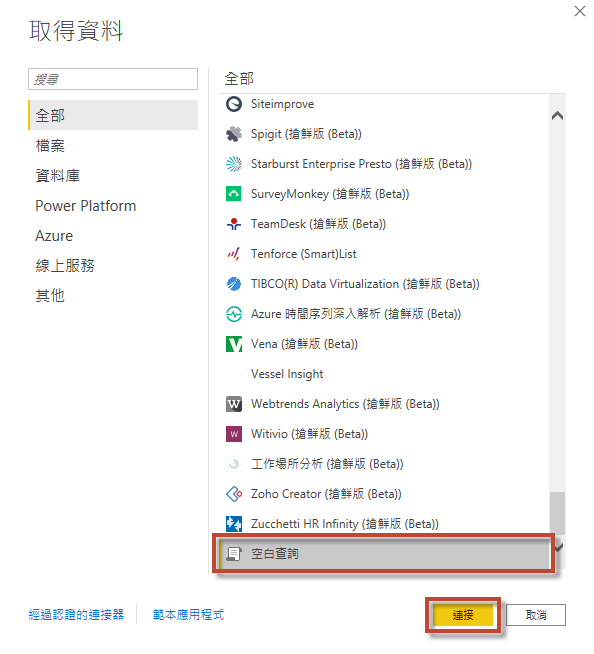 7. PowerBI API-POST
-取得資料

 -選空白查詢
33
7. PowerBI 接API-POST
-選擇進階編輯器
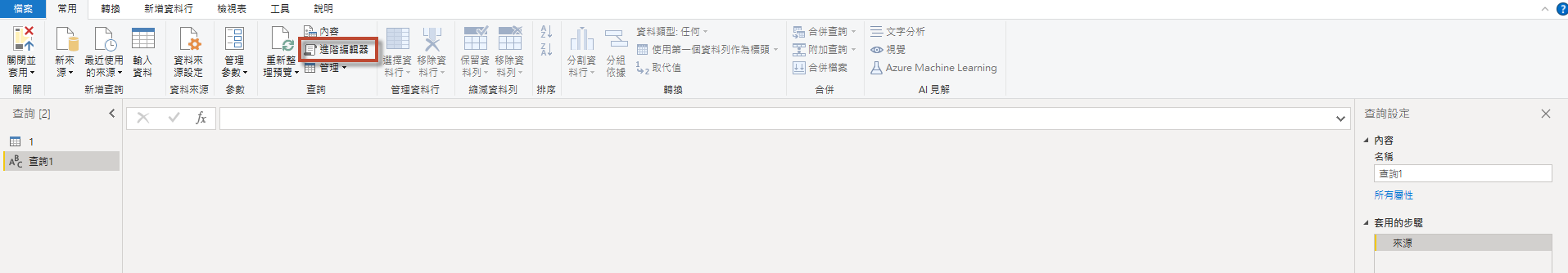 34
7. PowerBI 接API-POST
-在此輸入API傳入值設定

 -此範例為沒有設定認證之API
   (若需要接收認證需添增其他參數)
35
7. PowerBI 接API-POST
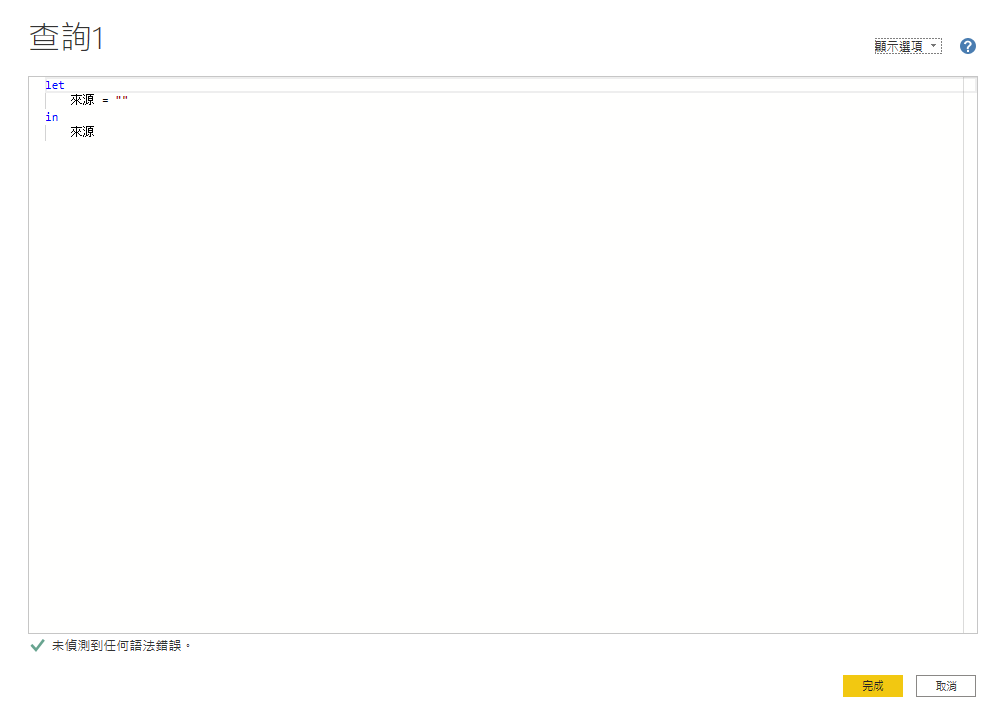 36
7. PowerBI 接API-POST
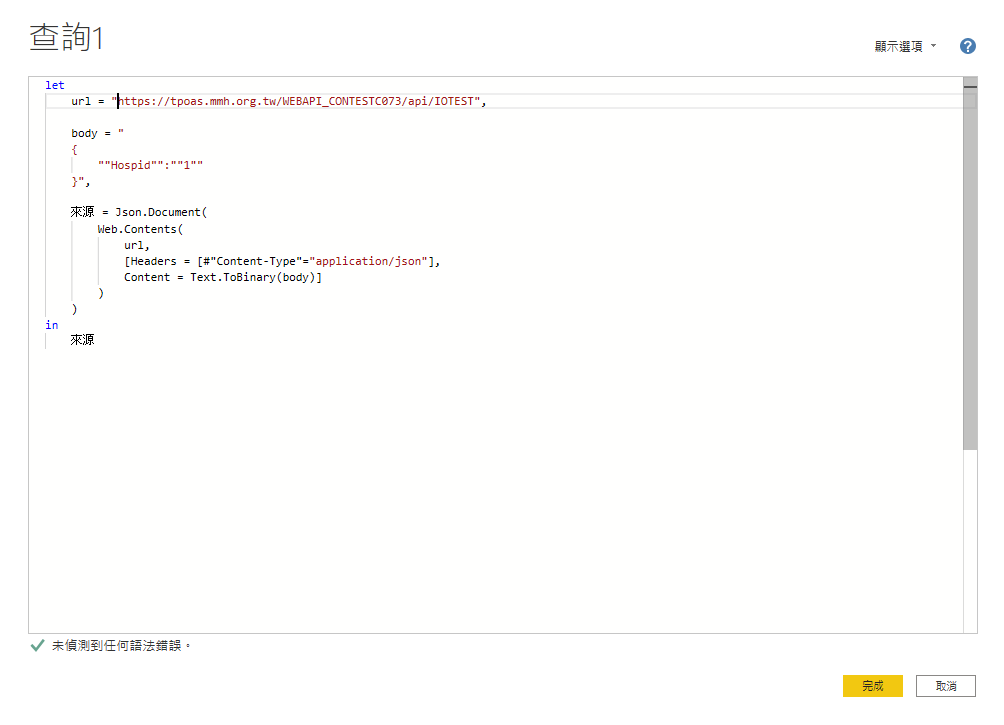 37
[Speaker Notes: //內容參考

let
    url = “Your URL",

    body = "
    {
	    ""Hospid"":""1""
    }",
    
    來源 = Json.Document(
        Web.Contents(
            url,
            [Headers = [#"Content-Type"="application/json"],
            Content = Text.ToBinary(body)]
        )
    )
in
    來源



//”來源”似乎是使用中文版會需要用中文的“來源”作為識別//若參考英文文章使用”Source”要轉換一下編譯才會過
//參考影片
https://www.youtube.com/watch?v=gIErefQv3Pk]
8.更新資料
- 資料有更新或變更只需按重新整理
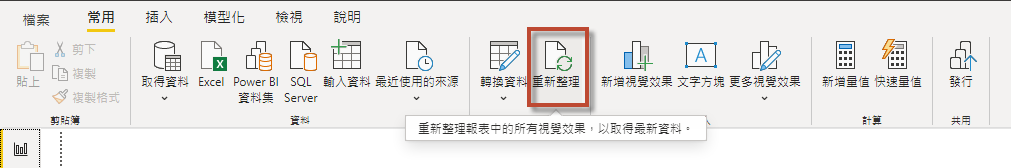 38
8.更新資料
- PowerBI上傳至院內伺服器後可設定排成更新
   (User只要應需求自動更新，不需每次都更新再重新上傳)

 - 找到相對應的檔案→右鍵→管理
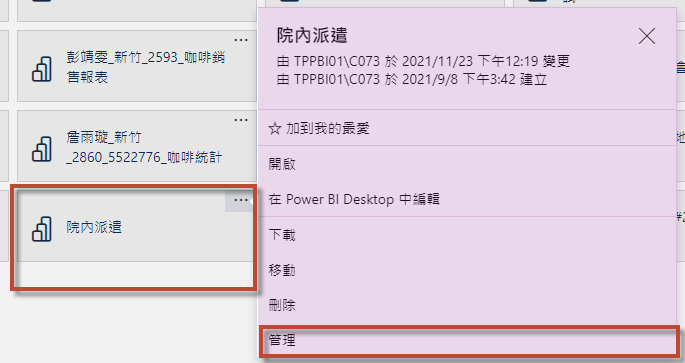 39
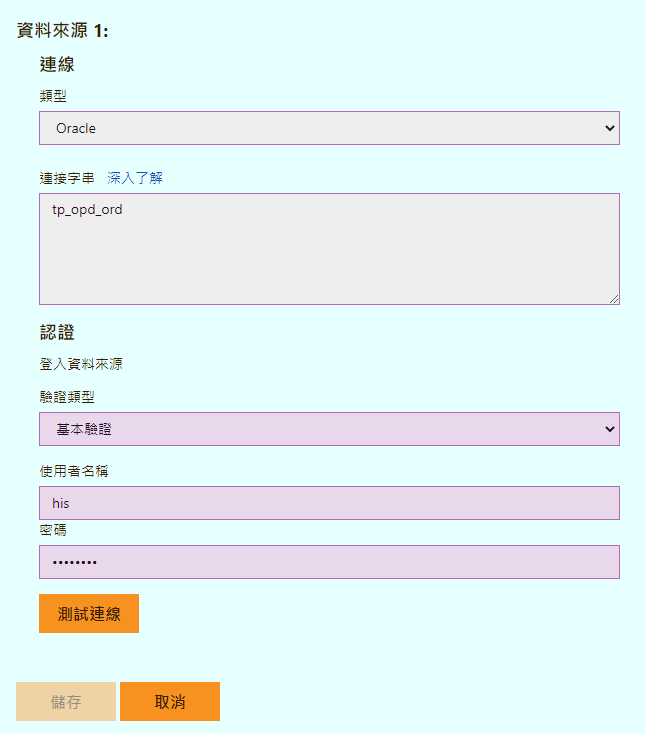 8.更新資料
-設定資料來源
40
8.更新資料
-新增排程管理
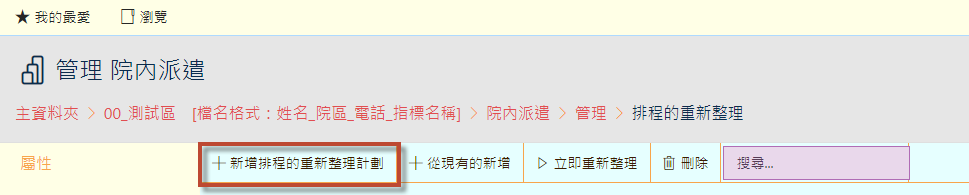 41
8.更新資料
-新增排程管理
 -新增描述
 -編輯排程
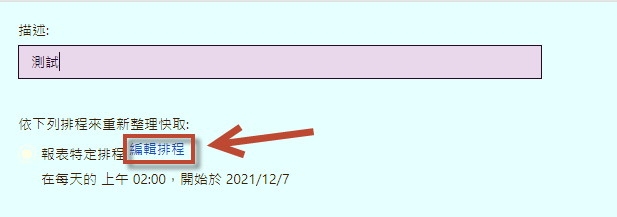 42
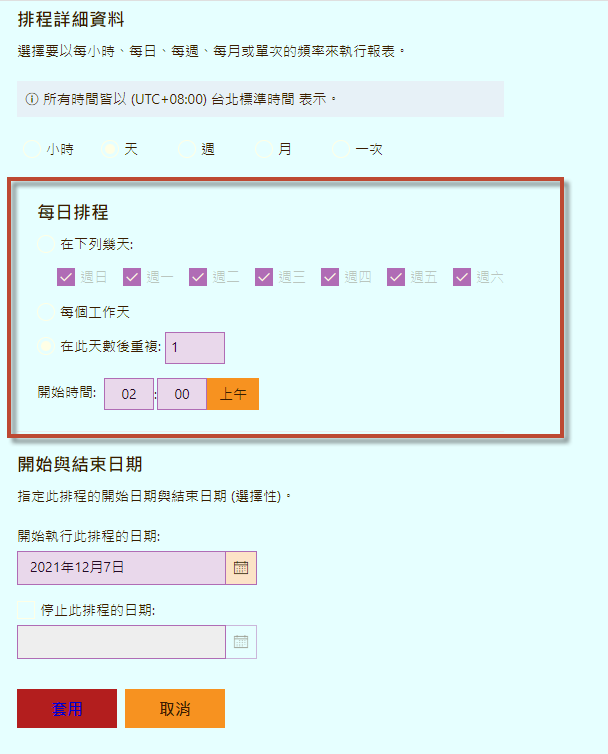 8.更新資料
-新增排程管理
 -新增描述
 -編輯排程
 -設定更新時間
43
感謝
YU –TE CHUAN
(02)2543-3535 #2427#207
and30106y.c073@mmh.org.tw
44
[Speaker Notes: //Controller 整個範例
using System;
using System.Collections.Generic;
using System.Linq;
using System.Net;
using System.Net.Http;
using System.Web.Http;
using WebAPI_IOTEST.Models;
using System.Data;

namespace WebAPI_IOTEST.Controllers
{
    public class IOTESTController : ApiController
    {
        MMHCON.MmhCon gvMMHCON;
        // GET api/values
        public IEnumerable<string> Get()
        {
            return new string[] { "value1", "value2" };
        }

        // GET api/values/5
        public List<Output> Get(int id)
        {
            switch (id)
            {
                case 1:
                    gvMMHCON = new MMHCON.MmhCon("-ORAOLEDB -WEB -DBHosp TP");
                    break;
                case 2:
                    gvMMHCON = new MMHCON.MmhCon("-ORAOLEDB -WEB -DBHosp TS");
                    break;
                case 3:
                    gvMMHCON = new MMHCON.MmhCon("-ORAOLEDB -WEB -DBHosp TT");
                    break;
                case 4:
                    gvMMHCON = new MMHCON.MmhCon("-ORAOLEDB -WEB -DBHosp HC");
                    break;
                default:
                    gvMMHCON = new MMHCON.MmhCon("-ORAOLEDB -WEB -DBHosp TP");
                    break;
            }
            List<Output> myReturn = new List<Output>();
            string mysql = "SELECT * FROM MNUSUP ";
            DataTable myTbl = gvMMHCON.DoSQLSelect(mysql, ref gvMMHCON.Command);
            if (myTbl.Rows.Count > 0)
            {
                for (int i = 0; i < myTbl.Rows.Count; i++)
                {
                    Output dr = new Output();
                    dr.TAXID = myTbl.Rows[i]["TAXID"].ToString();
                    dr.CNAME = myTbl.Rows[i]["CNAME"].ToString();
                    dr.CNAME1 = myTbl.Rows[i]["CNAME1"].ToString();
                    dr.CONTACT = myTbl.Rows[i]["CONTACT"].ToString();
                    dr.CONTTEL = myTbl.Rows[i]["CONTTEL"].ToString();

                    myReturn.Add(dr);
                }
            }
            else
            {
                Output dr = new Output();
                dr.TAXID = "查無資料";

                myReturn.Add(dr);
            }
            return myReturn;
        }

        // POST api/values
        public List<Output> Post([FromBody] Input myInput)
        {
            switch (myInput.Hospid.ToString())
            {
                case "1":
                    gvMMHCON = new MMHCON.MmhCon("-ORAOLEDB -WEB -DBHosp TP");
                    break;
                case "2":
                    gvMMHCON = new MMHCON.MmhCon("-ORAOLEDB -WEB -DBHosp TS");
                    break;
                case "3":
                    gvMMHCON = new MMHCON.MmhCon("-ORAOLEDB -WEB -DBHosp TT");
                    break;
                case "4":
                    gvMMHCON = new MMHCON.MmhCon("-ORAOLEDB -WEB -DBHosp HC");
                    break;
                default:
                    gvMMHCON = new MMHCON.MmhCon("-ORAOLEDB -WEB -DBHosp TP");
                    break;
            }
            List<Output> myReturn = new List<Output>();
            string mysql = "SELECT * FROM MNUSUP ";
            DataTable myTbl = gvMMHCON.DoSQLSelect(mysql, ref gvMMHCON.Command);
            if (myTbl.Rows.Count > 0)
            {
                for (int i = 0; i < myTbl.Rows.Count; i++)
                {
                    Output dr = new Output();
                    dr.TAXID = myTbl.Rows[i]["TAXID"].ToString();
                    dr.CNAME = myTbl.Rows[i]["CNAME"].ToString();
                    dr.CNAME1 = myTbl.Rows[i]["CNAME1"].ToString();
                    dr.CONTACT = myTbl.Rows[i]["CONTACT"].ToString();
                    dr.CONTTEL = myTbl.Rows[i]["CONTTEL"].ToString();

                    myReturn.Add(dr);
                }
            }
            else
            {
                Output dr = new Output();
                dr.TAXID = "查無資料";

                myReturn.Add(dr);
            }
            return myReturn;
        }

        // PUT api/values/5
        public void Put(int id, [FromBody] string value)
        {
        }

        // DELETE api/values/5
        public void Delete(int id)
        {
        }
    }
}]